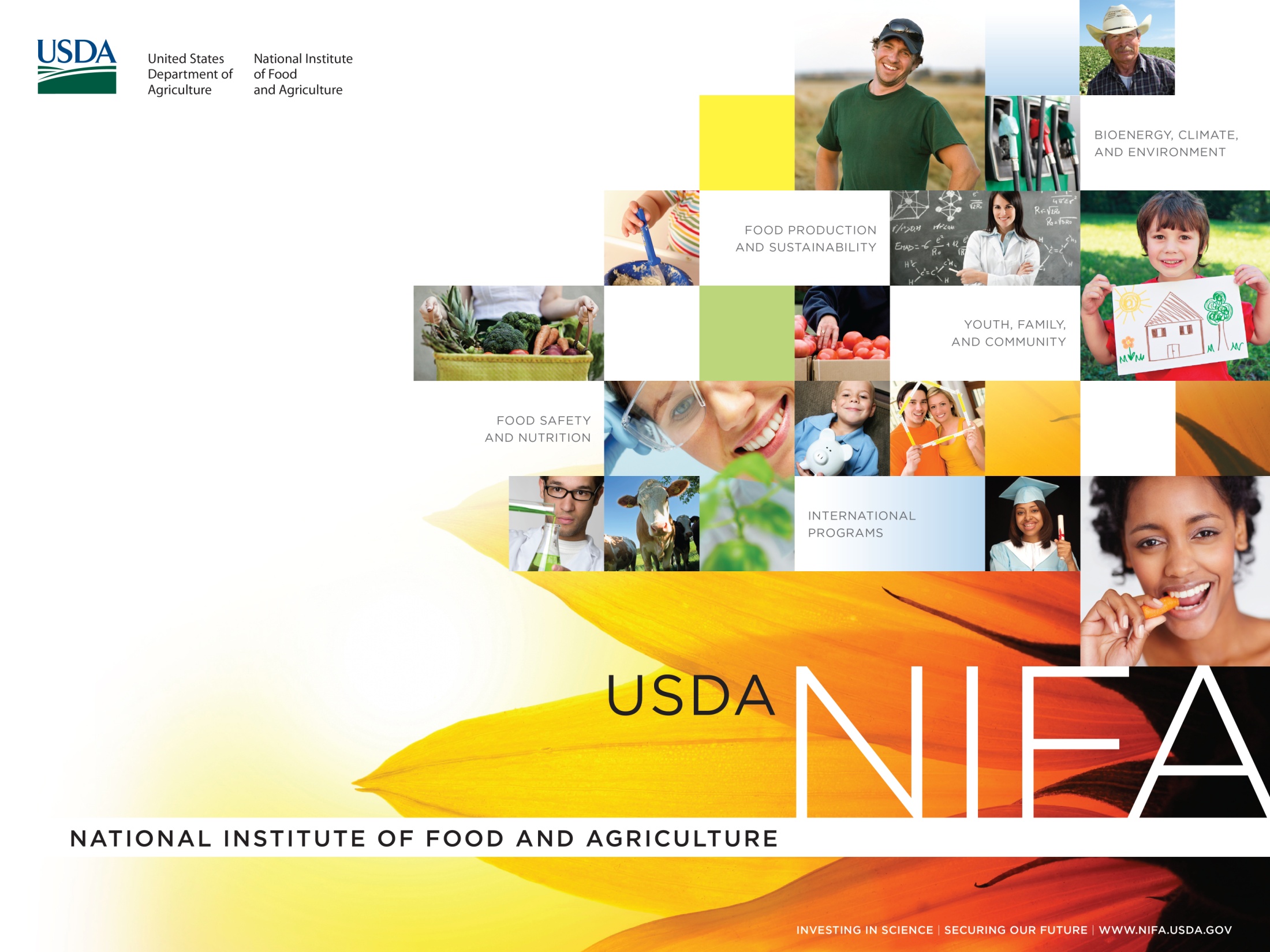 EPSCoR-like program at USDA NIFA
Liang-Shiou Lin

National Institute of Food and Agriculture

NIS-BRE
June 25, 2018
NIFA’s EPSCoR-like program is FASE (Food and Agriculture Science Enhancement)
Goals:
Strengthen science capabilities in research, education and/or extension programs 
Help institutions that have not been as successful to develop competitive projects
Attract new scientists into careers in high-priority areas of national need
Food and Agricultural Science Enhancement (FASE) Grants(https://nifa.usda.gov/afri-fase-epscor-program)
Special Opportunities for:
USDA Established Program to Stimulate Competitive Research (EPSCoR) states & entities 
Small and mid-sized academic institutions with limited institutional success
Minority-serving institutions
Pre- and postdoc fellowships
New investigators
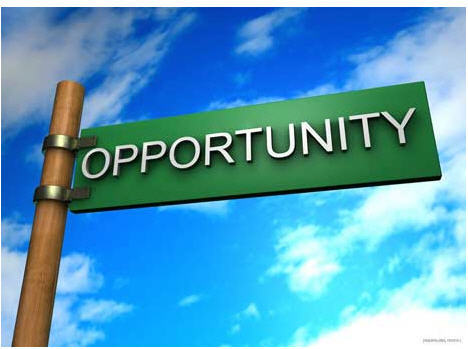 [Speaker Notes: Note: EPSCoR is a subset of FASE (essentially an eligibility option) More later.]
AFRI FASE Grants
Strengthening Grants (11.25% of AFRI funding)
Eligibility:
EPSCoR states
Minority-serving institutions  not among most successful
Small or mid-sized institutions  not among most successful
Pre- and Postdoctoral Fellowship Grants
(3.75% of AFRI funding)
New Investigator Grants (no set-aside funds)
Sabbatical Grants 
Equipment Grants
Seed Grants 
Strengthening:     - Standard Grants
     - CAP (Coordinated Agricultural Project) Grants     - Conference  Grants     - Collaborative Grants
https://nifa.usda.gov/resource/afri-fase-epscor-program
Food and Agriculture Science Enhancement (FASE) Grants
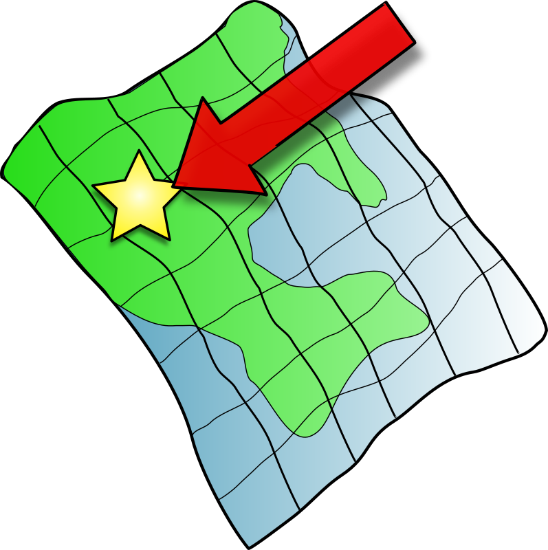 Where are they offered?    Only in the Agriculture & Food      Research Initiative (AFRI) Program   (https://www.nifa.usda.gov/program/agriculture-and-food-research-initiative-afri )
    AFRI is USDA’s largest competitive grants        program
AFRI
[Speaker Notes: Note: EPSCoR is a subset of FASE (essentially an eligibility option) More later.]
No Specific FASE RFAs
The PD identifies and submits to best fit AFRI program
No specific panels for FASE applications; reviewed in regular AFRI panels
Education & Workforce Development (Pre-and Postdoc fellowships)  has its own RFA & its own panels
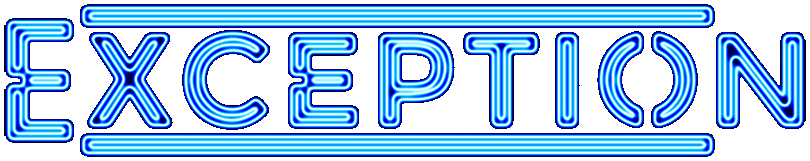 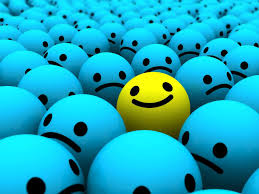 AFRI FASE Grants
Strengthening Grants
(11.25% of AFRI funding)
Eligibility:
EPSCoR states
Minority-serving institutions  not among most successful
Small or mid-sized institutions  not among most successful
Pre- and Postdoctoral Fellowships Grants (3.75% of AFRI funding)
- Education and Workforce Development RFA
New Investigator Grants (no set-aside)
Sabbatical Grants 
Equipment Grants
Seed Grants 
Strengthening:     - Standard Grants
     - CAP (Coordinated Agricultural Project) Grants     - Conference  Grants     - Other Grants (e.g. Collaborative)
https://nifa.usda.gov/resource/afri-fase-epscor-program
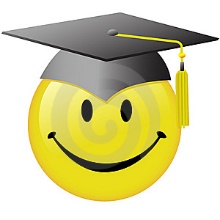 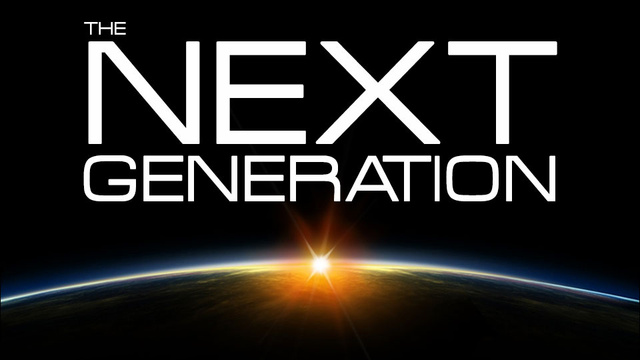 2018 Education & Workforce Development RFA
4 Program Focus Areas (Including 2 FASE) Projects address one of general AFRI topic areas
(1) Enhancing Agricultural Literacy – Professional       Development for Secondary School Teachers &       Educational Professionals (PD-STEP) NOT FASE(2)  Developing Pathways – Research & Extension        Experiences for Undergraduates NOT FASE(3-4) Advancing Science – Pre- & Post-doc Fellowships (FASE)
    Eligibility: Pre- or postdoctoral fellow must be    citizen, national, or permanent resident of US.
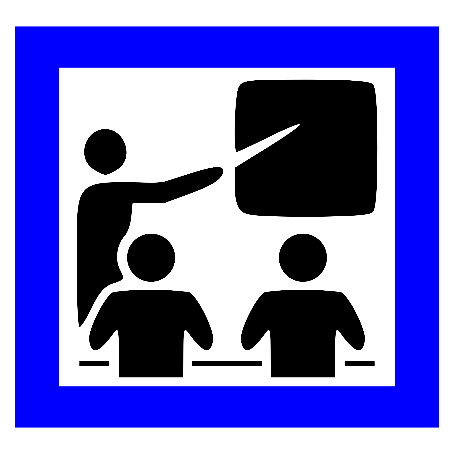 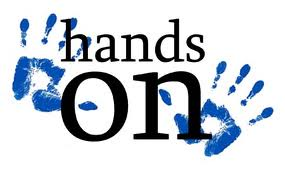 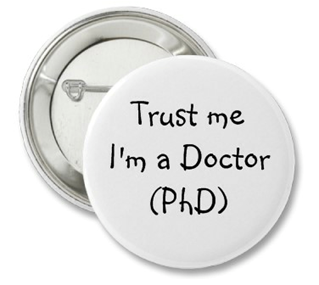 [Speaker Notes: Speak about: 1) purpose of the program 2) provide examples of the types of awards funded, and  3) award levels.]
AFRI FASE Grants
Strengthening Grants
(11.25% of AFRI funding)
Eligibility:
EPSCoR states
Minority-serving institutions  not among most successful
Small or mid-sized institutions  not among most successful
Pre- and Postdoctoral Fellowships Grants (3.75% of AFRI funding)
- Education and Workforce Development RFA
New Investigator Grants (no set-aside)
Sabbatical Grants 
Equipment Grants
Seed Grants 
Strengthening:     - Standard Grants
     - CAP (Coordinated Agricultural Project) Grants     - Conference  Grants     - Other Grants (e.g. Collaborative)
https://nifa.usda.gov/resource/afri-fase-epscor-program
New Investigator Grant Applications
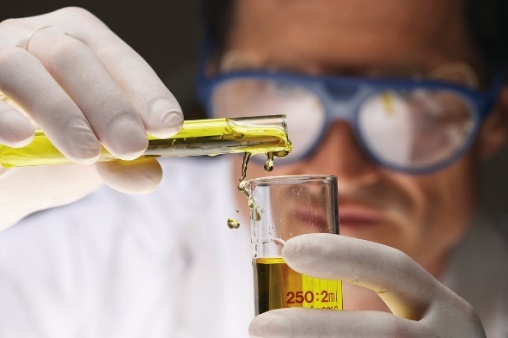 Less than 5 years of postgraduate, career-track experience  
Not received competitive Federal research funds beyond pre- or postdoctoral grants or AFRI seed grants
Do not need to be US citizens if associated with US institution
Research, education, &/or extension
Application written same as non-new investigator, except box checked indicating eligibility
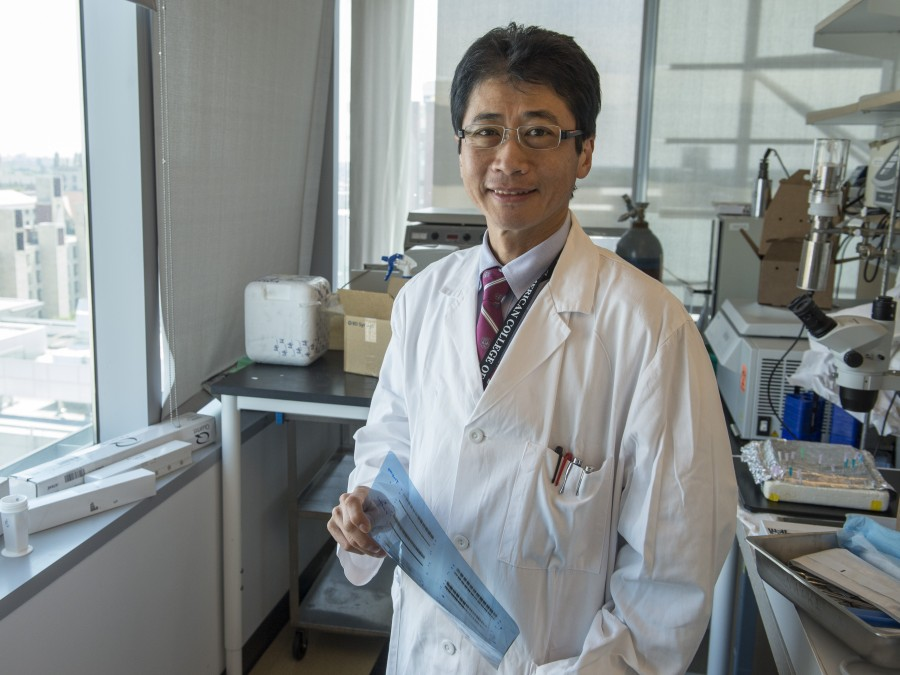 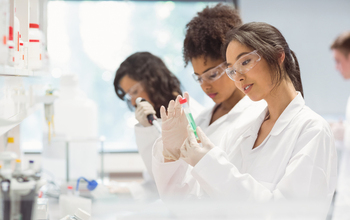 How are New Investigators (NIs) funded?(2 funding chances in a program)
All proposals in a program 1st compete against each other & ranked (non-NIs & NIs)
Program funds (not set-aside) support top “X” number of proposals (= initial funding cut-off)
Top “X” may already include new investigators
No set-aside funds for new investigators
BUT program can go below cut-off to fund a meritorious NI proposal close to the cut-off by SKIPPING OVER what would have been the last proposal funded with program funds (to an established investigator) and give those $$ to new investigator instead
AFRI FASE Grants
Strengthening Grants(11.25% of AFRI funding)
Eligibility:
EPSCoR states
Minority-serving institutions  not among most successful
Small or mid-sized institutions  not among most successful
Pre- and Postdoctoral Fellowship Grants (3.75% of AFRI funding)
-Education and Workforce Development RFA
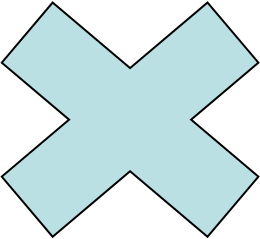 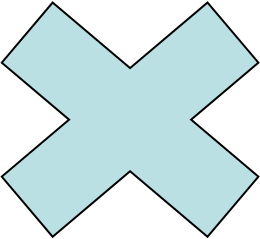 New Investigator Grants (no set-aside)
Sabbatical Grants 
Equipment Grants
Seed Grants 
Strengthening:     - Standard Grants
     - CAP (Coordinated Agricultural Project) Grants     - Conference  Grants     - Other Grants (e.g. Collaborative)
https://nifa.usda.gov/resource/afri-fase-epscor-program
Strengthening Grants Eligibility (Seed, Sabbatical, Equipment, Strengthening Standard/CAP/Conference/Collaborative…)
Eligibility Limited to Degree-granting institutions in:

EPSCoR (Established Program to Stimulate Competitive Research) states & entities:
States with funding level no higher than the 38th percentile of all states from AFRI during previous 3 years (19 states);
EPSCoR states recalculated each year; states can move in & out of the list depending on their success in receiving AFRI awards. 
Small and mid-sized institutions with limited institutional success; and/or
Minority-serving with limited institutional success
FY 2018 USDA EPSCoR States
2018 Graduation: SD
*** 2018 New Entry:  AR
Strengthening Grant Eligibility (cont’d)
Small and Mid-sized institutions:      Current total enrollment of 17,500 or less
Minority-serving:      Enrollment of single minority group or         combination of minority groups exceeds 50%         of total enrollment
Limited institutional success:      Not among most successful universities &         colleges receiving Federal funds for science &   	  engineering research & development          (Table 1 in AFRI RFA)
Helpful eligibility
 flow chart on last page of AFRI RFAs(Figure 1)
AFRI FASE Grants
Strengthening Grants (11.25% of AFRI funding)
Eligibility:
EPSCoR states
Minority-serving institutions  not among most successful
Small or mid-sized institutions  not among most successful
Pre- and Postdoctoral Fellowship Grants (3.75% of AFRI funding)
- Education and Workforce Development RFA
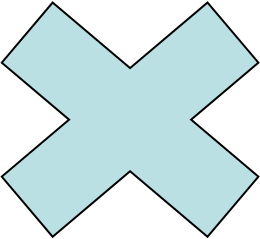 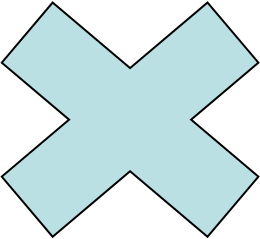 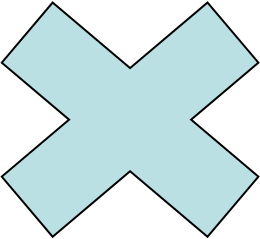 New Investigator Grants (no set-aside)
Sabbatical Grants 
Equipment Grants
Seed Grants 
Strengthening:     - Standard Grants
     - CAP (Coordinated Agricultural Project) Grants     - Conference  Grants     - Other Grants (e.g. Collaborative)
https://nifa.usda.gov/resource/afri-fase-epscor-program
Strengthening Grant Types
Seed Grants ($150,000/2 years):
Collect preliminary data for future AFRI funding
Up to $150,000/2 years
Sabbatical Grants:
Up to one year of salary, funds for travel & supplies; mini-sabbaticals also appropriate
Equipment Grants: 50% of cost or $50,000 (whichever is less) for one piece of equipment ($10,000-250,000). Requires Non-federal matching, but waivers (<$25K) forlowest one third institutions (Table 2 in RFA)

7-page limitation (project narrative) for these 3 grant types
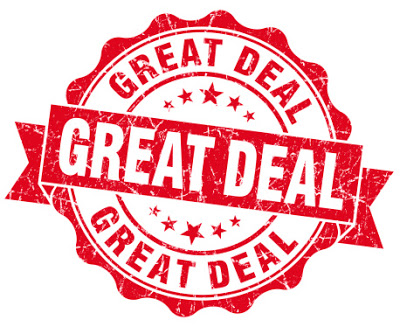 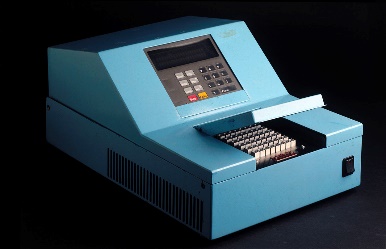 How are Seed, Sabbatical, Equipment proposals reviewed?
Seed, Sabbatical & Equipment Proposals: reviewed together in particular AFRI program that received them.

Those 3 grant types ranked relative to each other. (competition only among those 3 grant types)
Strengthening Grant Types (cont.)
Strengthening Standard Grants: 
Proposal same as standard proposal (e.g., 18 page narrative) except box checked indicating eligibility
No specific RFA: application submitted to AFRI program that is the best fit for the topic “Strengthening standard” reviewed with      “Standard” proposals in same panel
Strengthening Standard Grants (incl. CAPs…) 
     Two chances to be funded
1st: Competing with all proposals (strengthening +      non-strengthening) for program $$$.      Strengthening proposals above funding line will      receive program dollars, not set-aside.
 2nd: 		    Strengthening proposals below funding                               cut-off (but that ranked well) are eligible                              			    to be considered by program staff to 				    receive set-aside funds.
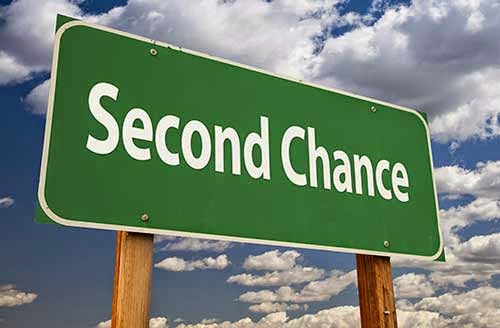 How are Seed, Sabbatical, Equipment & Strengthening Standard proposals selected
Each program balances division of 11.25% set-aside among highest-ranked FASE proposals
Often mix of FASE awards… such as…2 seed grants + 1 equipment grant (based on rank in that cluster)+ 1 strengthening standard award (depending on closeness to funding “cut-off”)
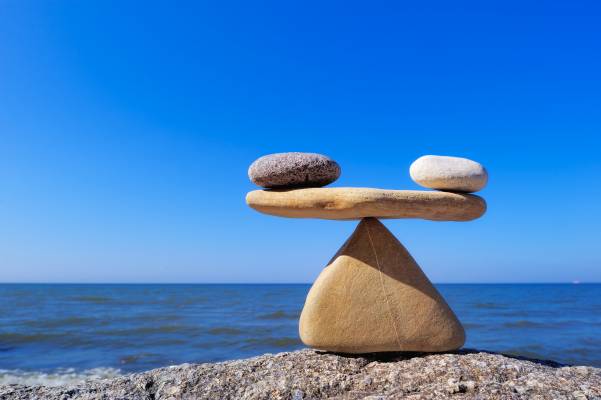 NIFA FASE/ EPSCoR Team
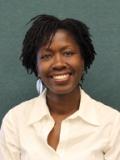 Effie Baldwin, AFRI coordinatorebaldwin@nifa.usda.gov 
Nancy Cavallaro, National Program Leader (Soil, Water & Climate), Committee Co-Chair, ncavallaro@nifa.usda.gov 
Sharon Lumpkin, Program Analyst, Committee Co-Chair, slumpkin@nifa.usda.gov 
Liang-Shiou Lin, National Program Leader (Plant Biology) LLIN@nifa.usda.gov 
Peter Johnson, National Program Leader (Animal Health & Animal Well-Being) PJohnson@nifa.usda.gov
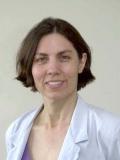 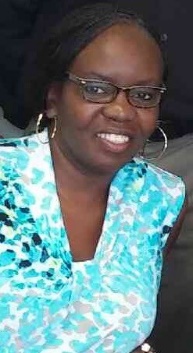 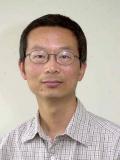 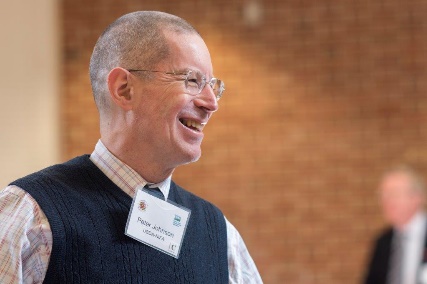